High Flow Oxygen Therapy
Bin Du, MD
Medical Intensive Care Unit
Peking Union Medical College Hospital
Conflicts of Interest
Air Liquide
Fisher & Paykel
Mindray
Recommendations for Oxygen Therapy
Cardiac and respiratory arrest
Hypoxaemia (PaO2 < 7.8 kPa, SaO2 < 90%)
Hypotension (systolic blood pressure < 100 mmHg)
Low cardiac output and metabolic acidosis (bicarbonate < 18 mmol/L)
Respiratory distress (respiratory rate > 24/min)
Bateman NT, Leach RM. ABC of oxygen: acute oxygen therapy. BMJ 1998; 317: 798-801
Low Flow Devices
Oxygen delivery at flow rate below the normal patient inspiratory flow rate of about 30 lpm
Variable FiO2
Pruitt WC, Jacobs M. Breathing lessons: basics of oxygen therapy. Nursing 2003; 33: 43-45
Conventional Low Flow Devices
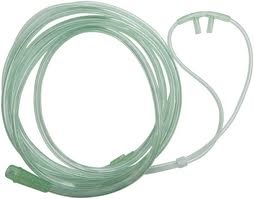 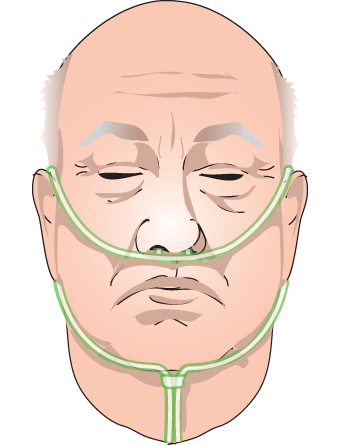 FiO2 ≈ 0.3 @ 6 lpm
Conventional O2 tubing and nasal cannulas
6 L.min-1
Conventional Low Flow Devices
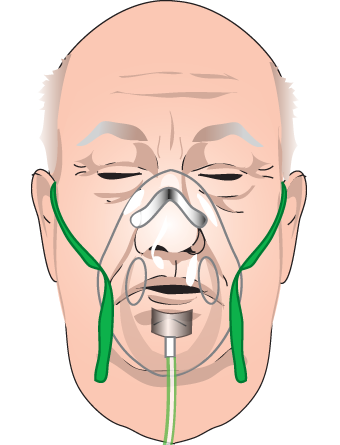 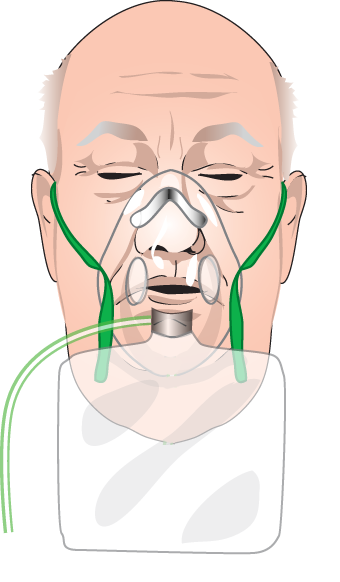 conventional face mask
face mask with reservoir bag
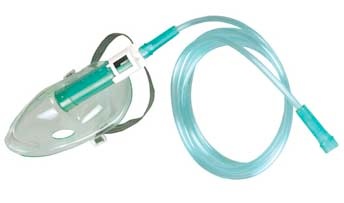 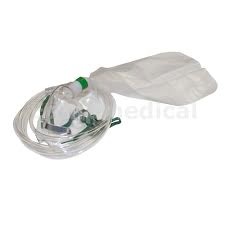 FiO2 ≈ 0.8 @ 15 lpm
FiO2 ≈ 0.6 @ 10 lpm
High Flow Devices
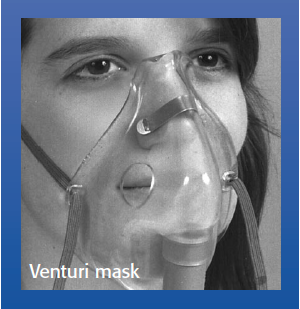 Oxygen delivery at rates above the normal inspiratory flow rate
Fixed FiO2 maintained
Pruitt WC, Jacobs M. Breathing lessons: basics of oxygen therapy. Nursing 2003; 33: 43-45
Humidification of Oxygen Therapy
Isothermic saturation boundary (ISB)
The point at which inspired air reaches 37°C and 100% RH
4 to 5 cm below carina
Downward shift of ISB
Gasping
High minute ventilation
Inhalation of dry and cold air
Artificial airway
Consequence of Inadequate Humidification
Consequence of Inadequate Humidification
High-Flow Nasal Cannula Setup
Nishimura M. High-flow nasal cannula oxygen therapy in adults. J Intensive Care 2015; 3: 15
High-Flow Nasal Cannula (HFNC)
Potential mechanisms of clinical benefit
Favorable effects of heated and humidified gas
High flow rate minimizes entrainment of room air
Increase in ventilatory efficiency
Potential clinical applications
Hypoxemic respiratory failure
Acute cardiogenic pulmonary edema
Postoperative patients
Postextubation
Potential Mechanisms of Clinical Benefit
Favorable effects of heated and humidified gas
Improved comfort and tolerance
Facilitating secretion removal and mobilization
Reduced metabolic cost of breathing
High flow rate minimizes entrainment of room air
Increase in ventilatory efficiency
Washout of nasopharyngeal dead space
PEEP effect
Effects on breathing pattern
Discomfort During Oxygen Therapy vs. HFNC
Cuquemelle E, Pham T, Papon J, et al. Heated and humidified high-flow oxygen therapy reduces discomfort during hypoxemic respiratory failure. Respir Care 2012; 57: 1571-1577
Discomfort During Oxygen Therapy vs. HFNC
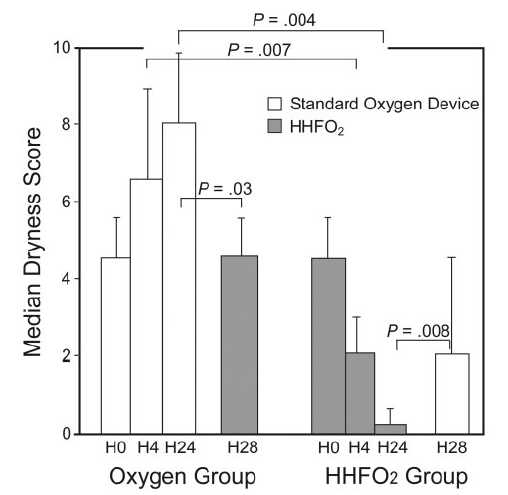 Cuquemelle E, Pham T, Papon J, et al. Heated and humidified high-flow oxygen therapy reduces discomfort during hypoxemic respiratory failure. Respir Care 2012; 57: 1571-1577
Dyspnea after Endotracheal Extubation
Rittayamai N, Tscheikuna J, Rujiwit P, et al. High-flow nasal cannula versus conventional oxygen therapy after endotracheal extubation: a randomized crossover physiologic study. Respir Care 2014; 59: 485-590
Respiratory Rate after Extubation
Rittayamai N, Tscheikuna J, Rujiwit P, et al. High-flow nasal cannula versus conventional oxygen therapy after endotracheal extubation: a randomized crossover physiologic study. Respir Care 2014; 59: 485-590
Oxygen Therapy after Extubation
Parke R, McGuinness S, Dixon R, et al. Open-label, phase II study of routine high-flow nasal oxygen therapy in cardiac surgical patients. Br J Anaesth 2013; 111: 925-931
Effects on Comfort and Tolerance
Greater overall comfort with HFNC in
Acute respiratory failure mainly due to pneumonia
Postextubation after cardiac surgery
Lung Mucociliary Clearance after HFNC
Hasani A, Chapman TH, McCool D, et al. Domiciliary humidification improves lung mucociliary clearance in patients with bronchiectasis. Chron Respir Dis 2008; 5: 81-86
Metabolic Cost of Gas Conditioning
Etotal = Eg (37 – Tamb) + Evap (44 mg – AHamb)
whereas,
Etotal: the total energy required per liter of inspired gas
Eg: the energy required to raise 1 liter of gas 1°C (roughly 1.2 J)
Evap: the energy required to raise 1 mg of water from 37 to 100°C plus the latent heat of vaporization for 1 mg of water (0.263 and 2.260 J, respectively)
Tamb: the ambient gas temperature
AHamb: the absolute humidity of ambient gas per liter
Dysart K, Miller TL, Wolfson MR, et al. Research in high flow therapy: mechanisms of action. Respir Med 2009; 103:
1400-1405
Potential Mechanisms of Clinical Benefit
Favorable effects of heated and humidified gas
Improved comfort and tolerance
Facilitating secretion removal and mobilization
Reduced metabolic cost of breathing
High flow rate minimizes entrainment of room air
Increase in ventilatory efficiency
Washout of nasopharyngeal dead space
PEEP effect
Effects on breathing pattern
FiO2 Reduction after Chest Binding
Sim MA, Dean P, Kinsella J, et al. Performance of oxygen delivery devices when the breathing pattern of respiratory failure is simulated. Anaesthesia 2008; 63: 938-940
Performance of Oxygen Delivery Devices
Hudson mask
Venturi
Vapotherm
Hudson NRM
Nasal cannulae
Thermovent H2 HME
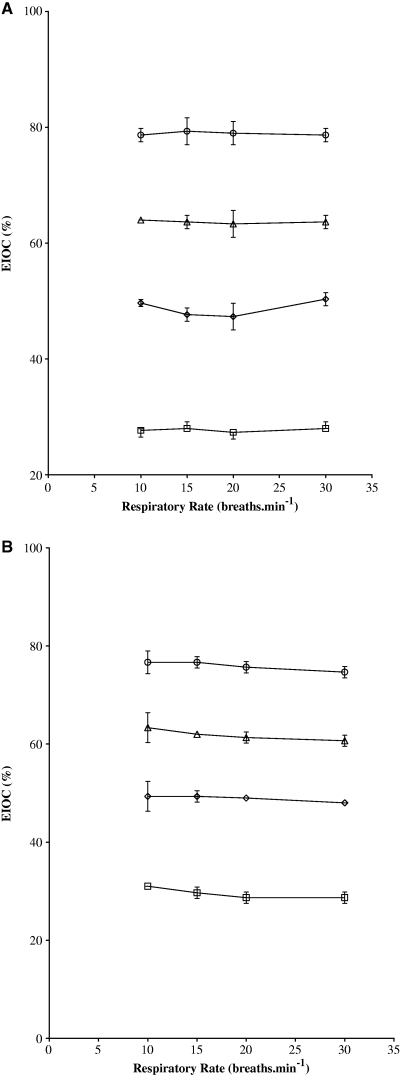 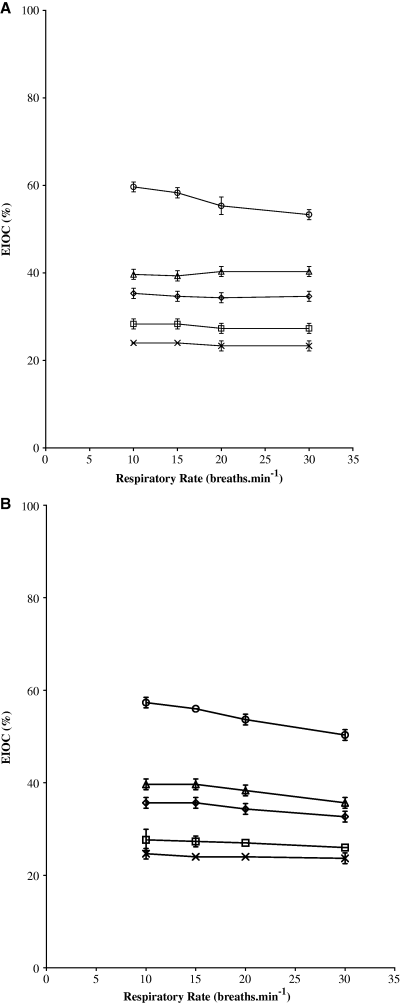 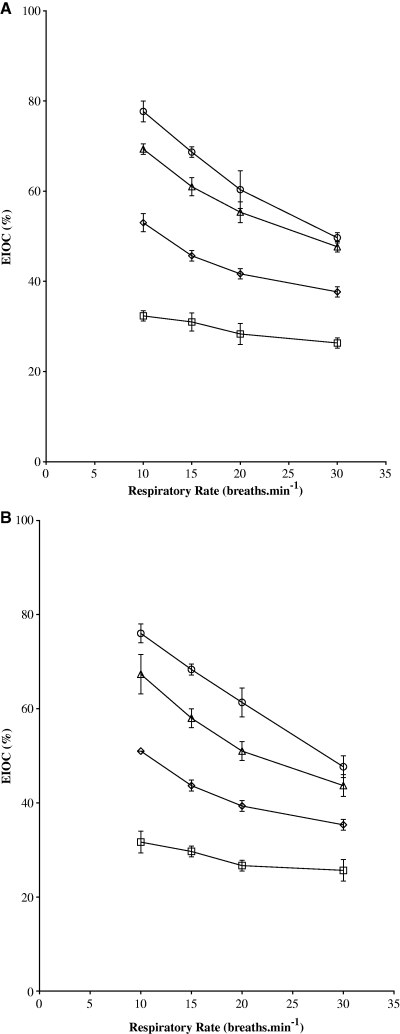 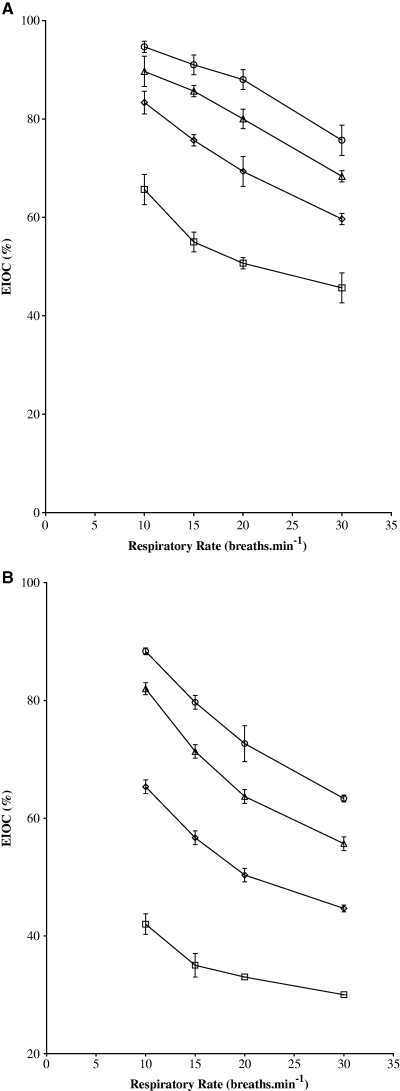 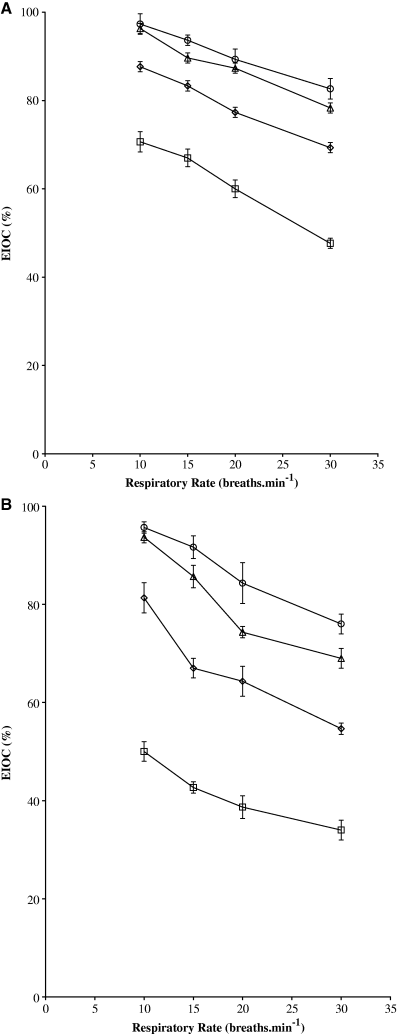 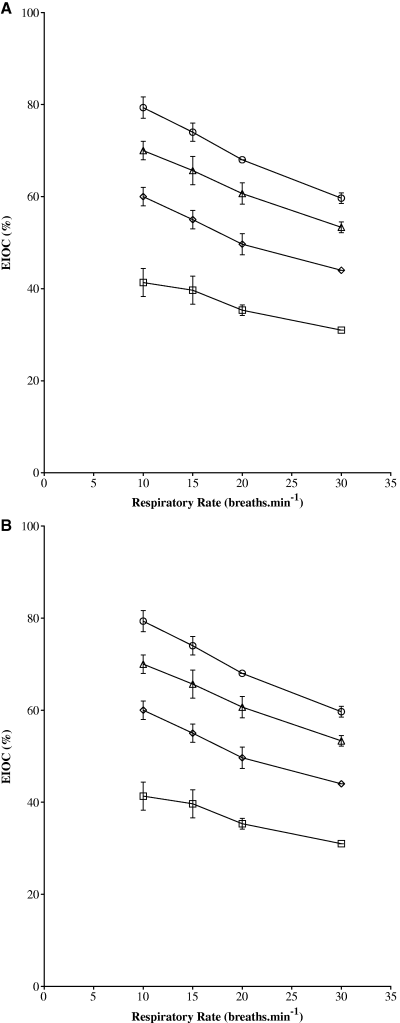 Wagstaff TAJ, Soni N. Performance of six types of oxygen delivery devices at varying respiratory rates . Anaesthesia 2007; 62: 492-503
Performance of Oxygen Delivery Devices
Ritchie JE, Williams AB, Gerard C, et al. Evaluation of humidified nasal high-flow oxygen system, using oxygraphy, capnography and measurement of upper airways pressure. Anesth Intensive Care 2011: 39: 1103-1110
Potential Mechanisms of Clinical Benefit
Favorable effects of heated and humidified gas
Improved comfort and tolerance
Facilitating secretion removal and mobilization
Reduced metabolic cost of breathing
High flow rate minimizes entrainment of room air
Increase in ventilatory efficiency
Washout of nasopharyngeal dead space
PEEP effect
Effects on breathing pattern
Washout of Nasopharyngeal Dead Space
Ritchie JE, Williams AB, Gerard C, et al. Evaluation of humidified nasal high-flow oxygen system, using oxygraphy, capnography and measurement of upper airways pressure. Anesth Intensive Care 2011: 39: 1103-1110
PEEP Effect During HFNC: Lung Model Study
Ritchie JE, Williams AB, Gerard C, et al. Evaluation of humidified nasal high-flow oxygen system, using oxygraphy, capnography and measurement of upper airways pressure. Anesth Intensive Care 2011: 39: 1103-1110
PEEP Effect During HFNC: Lung Model Study
Ritchie JE, Williams AB, Gerard C, et al. Evaluation of humidified nasal high-flow oxygen system, using oxygraphy, capnography and measurement of upper airways pressure. Anesth Intensive Care 2011: 39: 1103-1110
PEEP Effect During HFNC in Adults
Spontaneous breathing with HFNC in
Healthy volunteers
Stable COPD
Idiopathic pulmonary fibrosis
Postcardiac surgery
Groves N, Tobin A. High flow nasal oxygen generates positive airway pressure in adult volunteers. Aust Crit Care 2007; 20: 126-131
Nasopharyngeal Pressure During HFNC
Parke RL, Eccleston ML, McGuinness SP. The effects of flow on airway pressure during nasal high-flow oxygen therapy. Respir Care 2011; 56: 1151-1155
Nasopharyngeal Pressure During HFNC
Parke RL, Eccleston ML, McGuinness SP. The effects of flow on airway pressure during nasal high-flow oxygen therapy. Respir Care 2011; 56: 1151-1155
Performance of Oxygen Delivery Devices
40 lpm via nose
40 lpm via mouth open
10 lpm via nose
Ritchie JE, Williams AB, Gerard C, et al. Evaluation of humidified nasal high-flow oxygen system, using oxygraphy, capnography and measurement of upper airways pressure. Anesth Intensive Care 2011: 39: 1103-1110
Breathing Pattern During HFNC
Riera J, Pérez P, Cortés J, et al. Effect of high-flow nasal cannula and body position on end-expiratory lung volume: a cohort study using electrical impedance tomography. Respir Care 2013; 58: 589-596
HFNC Increases EELV
Increased airway pressure was significantly correlated with increased lung volume of 25.6%
End-expiratory lung impedance is a surrogate for end-expiratory lung volume
Corley A, Caruana LR, Barnett AG, et al. Oxygen delivery through high-flow nasal cannulae increase end-expiratory lung volume and reduce respiratory rate in post-cardiac surgical patients. Br J Anaesth 2011; 107: 998-1004
Breathing Pattern During HFNC
Corley A, Caruana LR, Barnett AG, et al. Oxygen delivery through high-flow nasal cannulae increase end-expiratory lung volume and reduce respiratory rate in post-cardiac surgical patients. Br J Anaesth 2011; 107: 998-1004
Physiological Effect of HFNC
Effects on oxygenation
Effects on airway pressure
Effects on lung volume
Effects on CO2 elimination
Appropriate humidification
FiO2 at Different Respiratory Rate
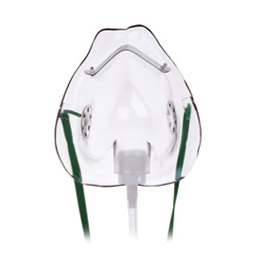 15 lpm
10 lpm
6 lpm
2 lpm
Wagstaff TAJ, Soni N. Performance of six types of oxygen delivery devices at varying respiratory rates. Anaesthesia 2007; 62: 492-503
HFNC vs. Conventional Oxygen Therapy
Ricard JD. High flow nasal oxygen in acute respiratory failure. Minverva Anestesiol 2012; 78: 836-841
Physiological Effect of HFNC
Effects on oxygenation
Effects on airway pressure
Effects on lung volume
Effects on CO2 elimination
Appropriate humidification
Equation of Motion
volume
Pressure
Flow
Volume
Pressure =
+ Flow × Resistance
Compliance
End-Expiratory Pressure & Inspiratory Flow
Open Mouth
Closed Mouth
Increase in airway pressure: 0.8 cmH2O per 10 lpm flow
Groves N, Tobin A. High flow nasal oxygen generates positive airway pressure in adult volunteers. Aust Crit Care 2007; 20: 126-131
End-Expiratory Pressure & Inspiratory Flow
Parke RL, Eccleston ML, McGuinness SP. The effects of flow on airway pressure during nasal high-flow oxygen therapy. Respir Care 2011; 56: 1151-1155
Physiological Effect of HFNC
Effects on oxygenation
Effects on airway pressure
Effects on lung volume
Effects on CO2 elimination
Appropriate humidification
HFNC Increases EELV
Increased airway pressure was significantly correlated with increased lung volume of 25.6%
End-expiratory lung impedance is a surrogate for end-expiratory lung volume
Corley A, Caruana LR, Barnett AG, et al. Oxygen delivery through high-flow nasal cannulae increase end-expiratory lung volume and reduce respiratory rate in post-cardiac surgical patients. Br J Anaesth 2011; 107: 998-1004
EELV Increases with Flow Rate
OXIDIA study (NCT 02186)
20 patients with postcardiac surgery hypoxemia (PaO2/FiO2 < 300) following extubaion
Two groups
NHFO2 (OptiflowTM)	flow rate titrated upwards from 30 to 50 lpm
Conventional oxygen therapy
O2 nasal cannula
NHFO2 30 L.min-1
NHFO2 50 L.min-1
NHFO2 60 L.min-1
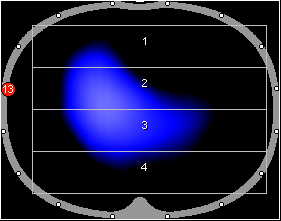 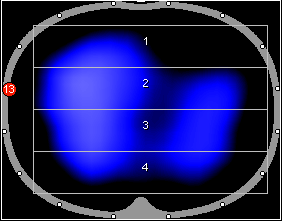 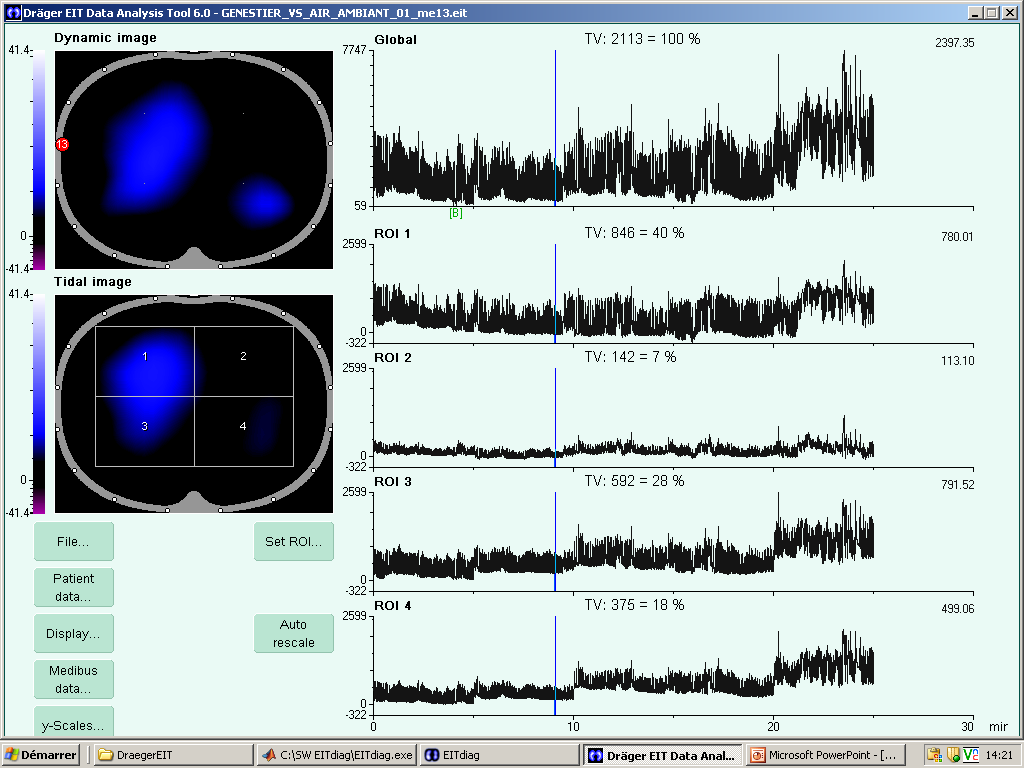 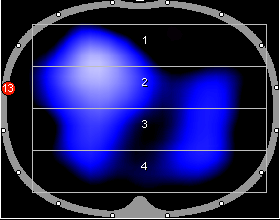 End-expiratory lung impedance is a surrogate for end-expiratory lung volume
Physiological Effect of HFNC
Effects on oxygenation
Effects on airway pressure
Effects on lung volume
Effects on CO2 elimination
Appropriate humidification
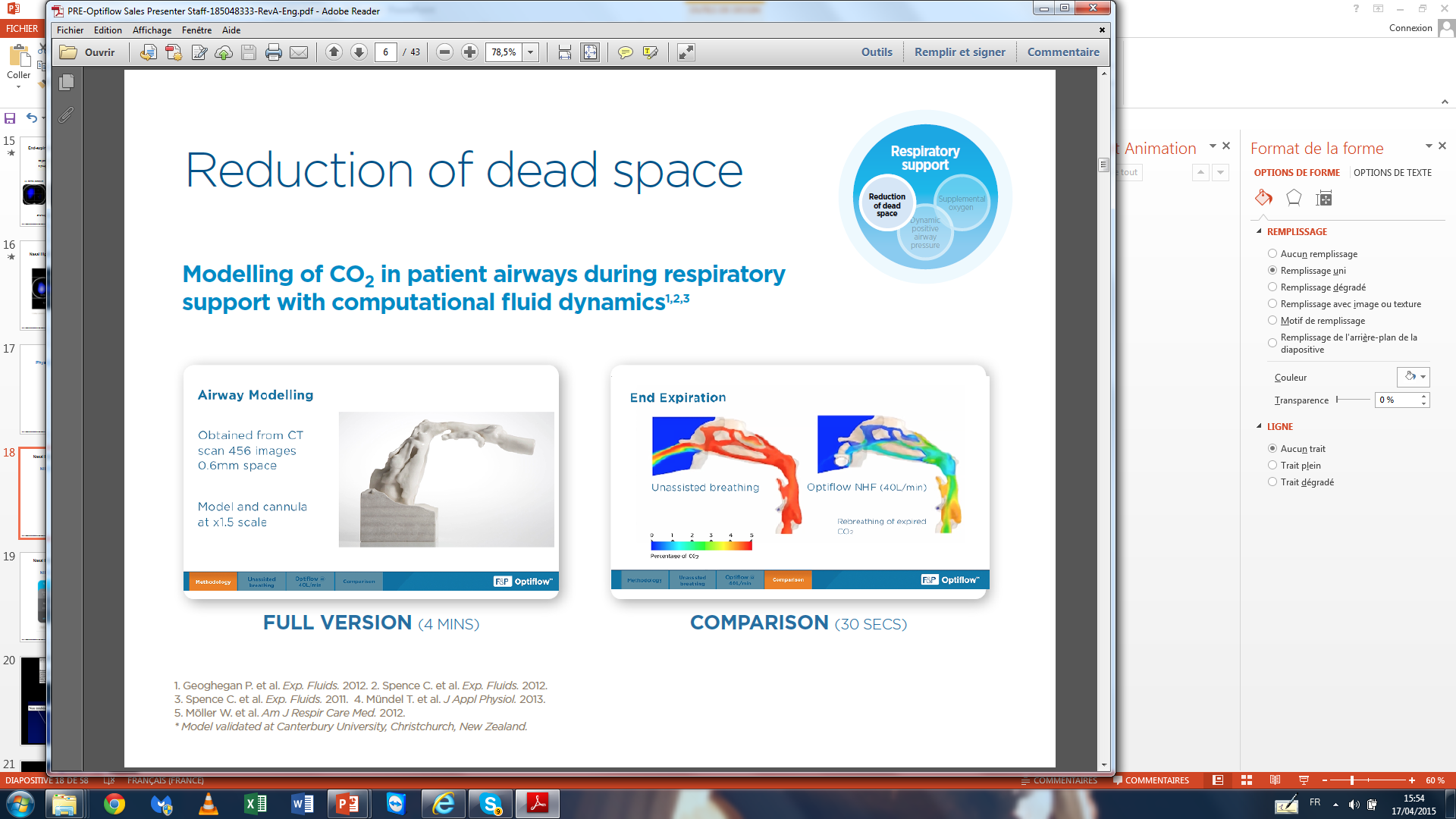 HFNC After Endotracheal Extubation
Maggiore SM, Idone FA, Vaschetto R, et al. Nasal high-flow versus Venturi mask oxygen therapy after extubation: Effects on oxygenation, comfort, and clinical outcome. Am J Respir Crit Care Med 2014; 190: 282-288
Physiological Effect of HFNC
Effects on oxygenation
Effects on airway pressure
Effects on lung volume
Effects on CO2 elimination
Appropriate humidification
Potential Benefits of HFNC
Spoletini G, Alotaibi M, Blasi F, et al. Heated humidified high-flow nasal oxygen in adults: mechanisms of action and clinical implications. Chest 2015; 148: 253-261
Practical Application of HFNC
Flow rate adjustment
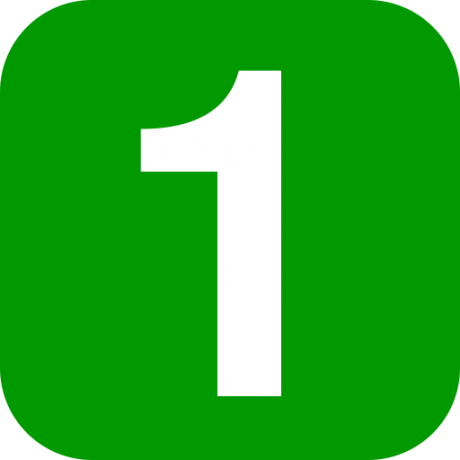 35 lpm as initial setting due to some PEEP effect and good tolerance
5 – 10 lpm increments if RR fails to drop or breathing remains labored
5 – 10 lpm decrements if not tolerated
FiO2 titration
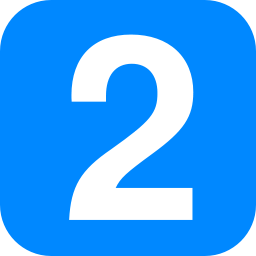 Rapid improvement in oxygenation if SpO2 falls substantially below the target level (usually > 90% to 92%)
Further increases in flow rate then used to maintain targeted SpO2 while FiO2 lowered to nontoxic levels (≤ 60%)
Weaning criteria
Flow rate ≤ 35 lpm and FiO2 ≤ 50%
Spoletini G, Alotaibi M, Blasi F, et al. Heated humidified high-flow nasal oxygen in adults: mechanisms of action and clinical implications. Chest 2015; 148: 253-261
HFNC in Acute Respiratory Failure
Roca O, Riera J, Torres F, et al. High-flow oxygen therapy in acute respiratory failure. Respir Care 2010; 55: 408-413
HFNC in Acute Respiratory Failure
Roca O, Riera J, Torres F, et al. High-flow oxygen therapy in acute respiratory failure. Respir Care 2010; 55: 408-413
HFNC vs. Conventional Oxygen Therapy
Ricard JD. High flow nasal oxygen in acute respiratory failure. Minverva Anestesiol 2012; 78: 836-841
HFNC vs. NIV in Postoperative Hypoxemia
Stéphan F, Barrucand B, Petit P, et al. High-flow nasal oxygen vs noninvasive positive pressure in hypoxemic patients after cardiothoracic surgery: A randomized clinical trial. JAMA 2015; 313: 2331-2339
HFNC vs. NIV in Postoperative Hypoxemia
Stéphan F, Barrucand B, Petit P, et al. High-flow nasal oxygen vs noninvasive positive pressure in hypoxemic patients after cardiothoracic surgery: A randomized clinical trial. JAMA 2015; 313: 2331-2339
HFNC vs. Face Mask vs. NIV in Hypoxemia
Frat J, Thille AW, Mercat A, et al. High-flow oxygen through nasal cannula in acute hypoxemic respiratory failure. N Engl J Med 2015; 372: 2185-2196
HFNC vs. Face Mask vs. NIV in Hypoxemia
Frat J, Thille AW, Mercat A, et al. High-flow oxygen through nasal cannula in acute hypoxemic respiratory failure. N Engl J Med 2015; 372: 2185-2196
HFNC vs. Face Mask vs. NIV in Hypoxemia
Frat J, Thille AW, Mercat A, et al. High-flow oxygen through nasal cannula in acute hypoxemic respiratory failure. N Engl J Med 2015; 372: 2185-2196
HFNC in Acute Respiratory Failure
Improved oxygenation compared with standard oxygen therapy but not as much as NIV
Reduced respiratory rate respiratory rate ≥ 30 bpm after initiation after HFNC predicted the need for intubation
Better tolerance than NIV
Wide application in ICU, high-dependency unit, and emergency department
Spoletini G, Alotaibi M, Blasi F, et al. Heated humidified high-flow nasal oxygen in adults: mechanisms of action and clinical implications. Chest 2015; 148: 253-261
HFNC in Acute Heart Failure
Carratalá Perales JM, Llorens P, Brouzet B, et al. High-flow therapy via nasal cannula in acute heart failure. Rev Esp Cardiol 2011; 64: 723-725
HFNC in Acute CPE
Open flooded alveoli
Improve lung compliance and oxygenation
Enhance cardiac function through the afterload-reducing effect
Spoletini G, Alotaibi M, Blasi F, et al. Heated humidified high-flow nasal oxygen in adults: mechanisms of action and clinical implications. Chest 2015; 148: 253-261
HFNC in Postoperative Patients
Parke RL, McGuinness SP, Eccleston ML. A preliminary randomized controlled trial to assess effectiveness of nasal high-flow oxygen in intensive care patients. Respir Care 2011; 56: 265-270
HFNC in Postoperative Patients
Postcardiothoracic and vascular surgery
Lower failure rate (escalation to NIV)
Fewer desaturations
Improved thoracoabdominal synchrony
Postcardiac surgery
Reduced respiratory rate
Reduced Borg dyspnea score
Improved or no significant difference in oxygenation
Increased airway pressure
Increased EELV by EIT, especially in patients with a higher BMI
Reduced need for escalation to NIV or intubation
Spoletini G, Alotaibi M, Blasi F, et al. Heated humidified high-flow nasal oxygen in adults: mechanisms of action and clinical implications. Chest 2015; 148: 253-261
HFNC After Endotracheal Extubation
Rittayamai N, Tscheikuna J, Rujiwit P, et al. High-flow nasal cannula versus conventional oxygen therapy after endotracheal extubation: a randomized crossover physiologic study. Respir Care 2014; 59: 485-590
HFNC After Endotracheal Extubation
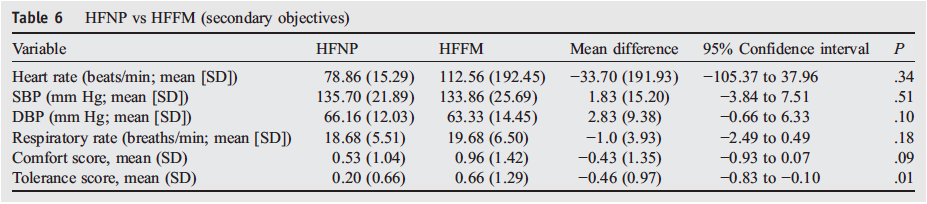 Tiruvoipati R, Lewis D, Haji K, et al. High-flow nasal oxygen vs high-flow face mask: a randomized crossover trial in extubated patients. J Crit Care 2010; 25: 463-468
HFNC After Endotracheal Extubation
Maggiore SM, Idone FA, Vaschetto R, et al. Nasal high-flow versus Venturi mask oxygen therapy after extubation: Effects on oxygenation, comfort, and clinical outcome. Am J Respir Crit Care Med 2014; 190: 282-288
HFNC After Endotracheal Extubation
Maggiore SM, Idone FA, Vaschetto R, et al. Nasal high-flow versus Venturi mask oxygen therapy after extubation: Effects on oxygenation, comfort, and clinical outcome. Am J Respir Crit Care Med 2014; 190: 282-288
HFNC After Endotracheal Extubation
Maggiore SM, Idone FA, Vaschetto R, et al. Nasal high-flow versus Venturi mask oxygen therapy after extubation: Effects on oxygenation, comfort, and clinical outcome. Am J Respir Crit Care Med 2014; 190: 282-288
Potential Clinical Applications of HFNC
Spoletini G, Alotaibi M, Blasi F, et al. Heated humidified high-flow nasal oxygen in adults: mechanisms of action and clinical implications. Chest 2015; 148: 253-261
Predictors of HFNC Failure
Sztrymf B, Messika J, Bertrand F, et al . Beneficial effects of humidified high flow nasal oxygen in critical care patients: a prospective pilot study. Intensive Care Med 2011; 37: 1780-1786
Predictors of HFNC Failure
Sztrymf B, Messika J, Bertrand F, et al . Beneficial effects of humidified high flow nasal oxygen in critical care patients: a prospective pilot study. Intensive Care Med 2011; 37: 1780-1786
Late HFNC Failure as Prognostic Factor
Kang BJ, Koh Y, Lim CM, et al. Failure of high-flow nasal cannula therapy may delay intubation and increase mortality. Intensive Care Med 2015; 41: 623-632
Late HFNC Failure as Prognostic Factor
Conclusions
Failure of HFNC might cause delayed intubation and worse clinical outcomes in patients with respiratory failure. Large prospective and randomized controlled studies on HFNC failure are needed to draw a definitive conclusions.
Kang BJ, Koh Y, Lim CM, et al. Failure of high-flow nasal cannula therapy may delay intubation and increase mortality. Intensive Care Med 2015; 41: 623-632
HFNC During Endotracheal Intubation
Compared with HFFM, HFNC as a preoxygenation device did not reduce the lowest level of desaturation.
Vourc’h M, Asfar P, Volteau C, et al. High-flow nasal cannula oxygen during endotracheal intubation in hypoxemic patients: a randomized controlled clinical trial. Intensive Care Med 2015; 41: 1538-1548
HFNC in Postextubation Obese Patients
Corley A, Bull T, Spooner AJ, et al. Direct extubation onto high-flow nasal cannulae post-cardiac surgery versus standard treatment in patients with a BMI ≥ 30: A randomized controlled trial. Intensive Care Med 2015; 41: 887-894
The Other Side of the Moon
HFNC should be stopped early in patients who are at high risk of intubation
Further works should aim at defining the subgroups of patients in which HFNC could be beneficial and identifying the respective role and potential benefit of NIV and HFNC for pre-oxygenation during rapid sequence intubation
HFNC should be of benefit to some selected patients rather than to all patients
Demoule A, Rello J. High flow oxygen cannula: the other side of the moon. Intensive Care Med 2015; 41: 1673-1675
Indication of HFNC in Respiratory Failure
Traditional treatment
low-flow nasal oxygen therapy
standard high-flow oxygen therapy by mask
NIV
Benefits of HFNC
no benefit
more oxygenation and gas flow than necessary
enhanced comfort, more reliable delivery of FiO2, more efficient ventilation
unlikely to reduce WOB despite better tolerance
not enough positive pressure or ventilator assistance
mild
moderate
severe
severity of hypoxemia
Spoletini G, Alotaibi M, Blasi F, et al. Heated humidified high-flow nasal oxygen in adults: mechanisms of action and clinical implications. Chest 2015; 148: 253-261
Recommended Indication of HFNC
Demoule A, Rello J. High flow oxygen cannula: the other side of the moon. Intensive Care Med 2015; 41: 1673-1675
Take Home Message
High-flow nasal cannula as a new method of oxygen therapy
More comfort and tolerance
PEEP effect
Wide clinical application in moderate hypoxemia